Enhance Soft  Skills to Nurture
Competitiveness and Employability
Timski rad kroz ICT alate
PARTNER: Internet Web Solutions
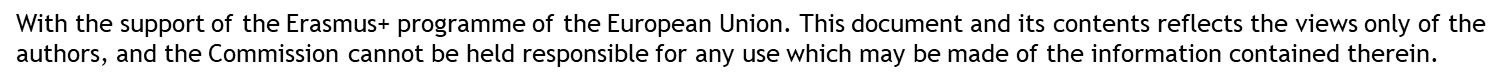 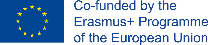 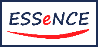 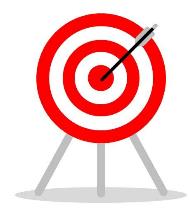 CILJEVI
Na kraju ovog modula moći ćete:
Naučiti neke od najvažnijih ICT alata u poslovnom okruženju, kao i njihove prednosti i karakteristike.
Potaknite suradnju i timski rad putem ICT alata.
Riješite poteškoće u komunikaciji zbog rada na daljinu.
Učinkovitom komunikacijom osigurati dobru atmosferu u poslovnom timu.
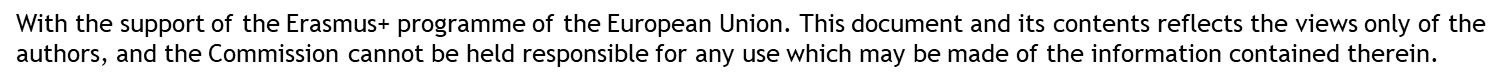 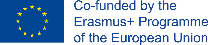 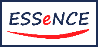 KAZALO
Jedinica 2.1
Jedinica 1.1
Jedinica 2
Cjelina 1
Tečaj 2
ICT alati i timski rad
Timski rad pomoću ICT alata
Problemi s timskim radom i koordinacijom korištenjem ICT alata i savjeta za poboljšanje na kreativan način.
Savjeti za dobru koordinaciju i komunikaciju
ICT alati za timski rad, suradnju i koordinaciju s drugima
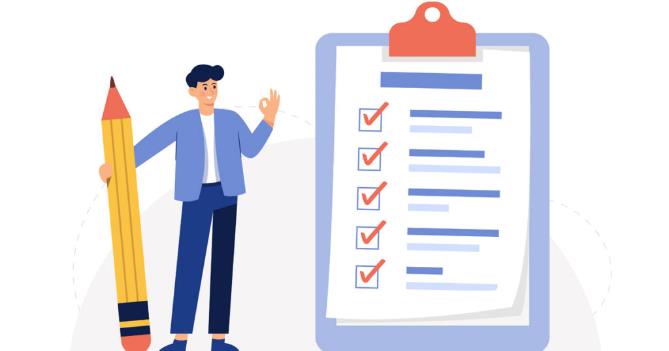 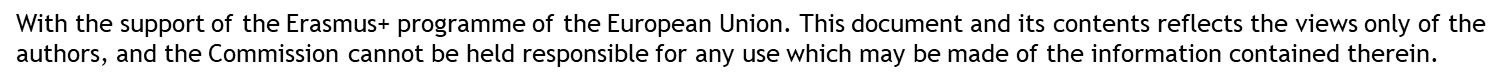 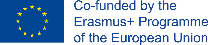 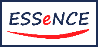 Cjelina 1
Timski rad pomoću ICT alata
Jedinica 1: ICT alati i timski rad
ICT alati su se pokazali kao učinkovit saveznik u mnogim sektorima: od poslovnog upravljanja do međunarodne komunikacije ili osobnog svakodnevnog života. Stoga je njihovo korištenje za poboljšanje timskog rada i komunikacije dobar resurs.
Većina tvrtki danas se okrenula timskom radu i suradnji kao metodi rada. To donosi bezbroj prednosti, među kojima su:
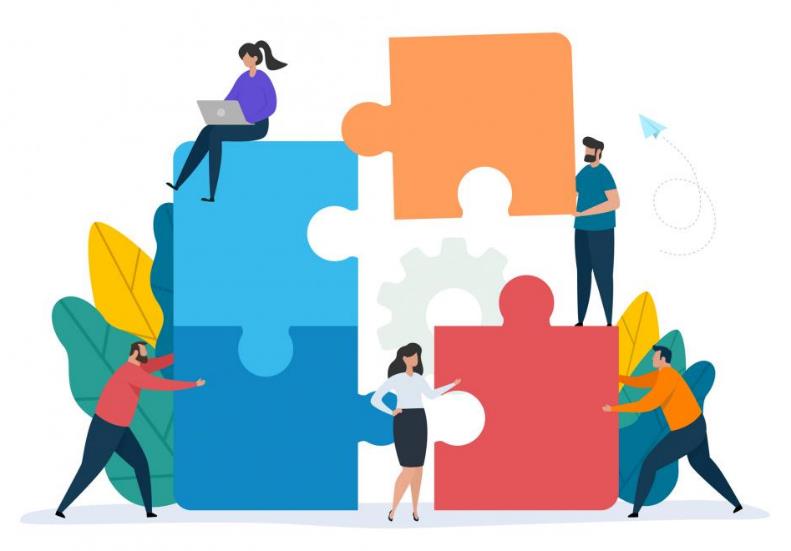 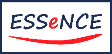 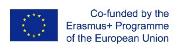 Uz potporu programa Erasmus+ programEuropske unije. Ovaj dokument i njegov sadržaj odražavaju samo stavove autora, a Komisija se ne može smatrati odgovornom za bilo kakvu upotrebu informacija sadržanih u njemu.
Cjelina 1
Timski rad pomoću ICT alata
Talenti i vještine svakog radnika prepoznaju se i koriste.
Veći broj i raznolikost predloženih ideja, što se pretvara u više mogućnosti. 
Povećava se razina timskog povezivanja i suučesništva, čime se potiče dobro radno okruženje, povjerenje i učinkovitost.
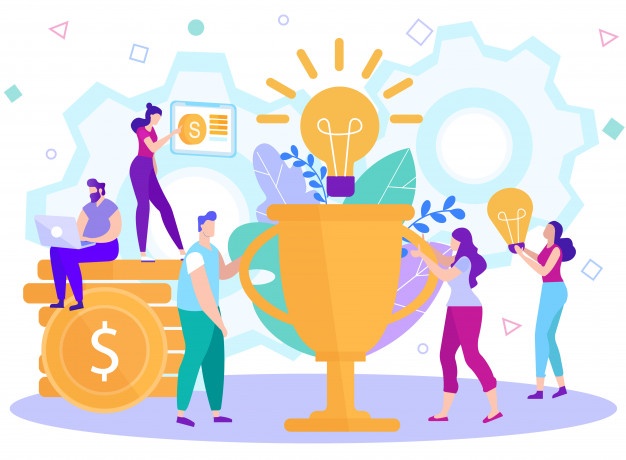 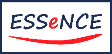 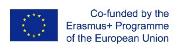 Uz potporu programa Erasmus+ programEuropske unije. Ovaj dokument i njegov sadržaj odražavaju samo stavove autora, a Komisija se ne može smatrati odgovornom za bilo kakvu upotrebu informacija sadržanih u njemu.
Cjelina 1
Timski rad pomoću ICT alata
Suradnička priroda znači da svi članovi rade zajedno, tako da se individualne slabosti svakog zaposlenika mogu dinamički poboljšati.
Jedinstvo je snaga: spajanjem svih snaga, vještina i znanja svake osobe, postići ćemo tim s većim potencijalom od svih ovih dijelova zasebno.
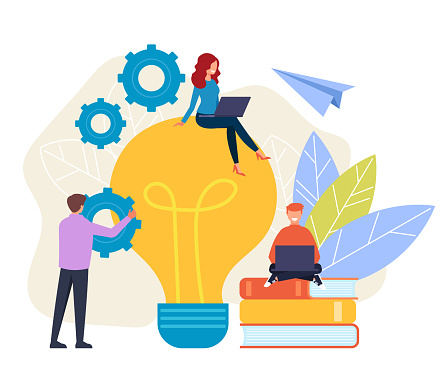 Zato je suradnički rad jedna od najboljih opcija za povećanje učinkovitosti i dobre atmosfere u timu.
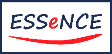 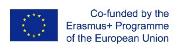 Uz potporu programa Erasmus+ programEuropske unije. Ovaj dokument i njegov sadržaj odražavaju samo stavove autora, a Komisija se ne može smatrati odgovornom za bilo kakvu upotrebu informacija sadržanih u njemu.
Cjelina 1
Timski rad pomoću ICT alata
1.1 ICT alati za timski rad, suradnju i koordinaciju s drugima
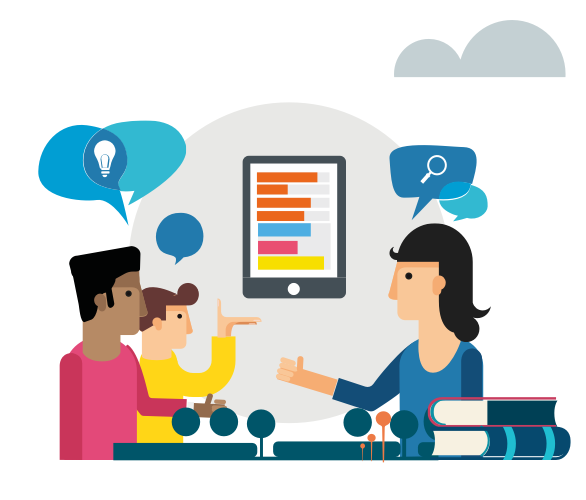 Tehnološki razvoj posljednjih godina bio je toliko značajan da je danas teško zamisliti tvrtku i njezinu djelatnost bez resursa kao što su platforme, sustavi i aplikacije koji jamče njezine usluge. Bilo da se radi o malim i srednjim poduzećima ili velikim tvrtkama, ICT resursi su vrlo korisni u smislu distribucije posla i suradnje.
Svijet ICT-a vrlo je velik i raznolik i nemoguće ih je sve svrstati u jedan popis, ali evo nekoliko koji će pomoći u poticanju timskog rada.
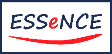 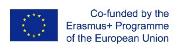 Uz potporu programa Erasmus+ programEuropske unije. Ovaj dokument i njegov sadržaj odražavaju samo stavove autora, a Komisija se ne može smatrati odgovornom za bilo kakvu upotrebu informacija sadržanih u njemu.
Cjelina 1
Timski rad pomoću ICT alata
Alati za upravljanje projektima: 
Alati za upravljanje projektima bitan su dio procesa upravljanja timom. Zahvaljujući njima možemo osigurati dobru raspodjelu i raspodjelu zadataka među kolegama. Među najpoznatijim ICT-ovima za upravljanje projektima možemo pronaći sljedeće:
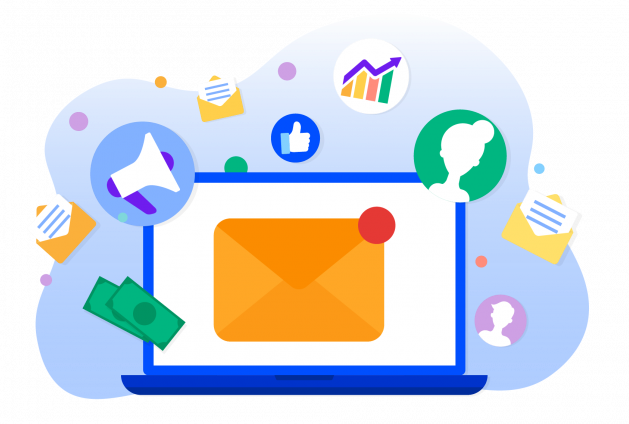 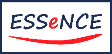 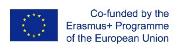 Uz potporu programa Erasmus+ programEuropske unije. Ovaj dokument i njegov sadržaj odražavaju samo stavove autora, a Komisija se ne može smatrati odgovornom za bilo kakvu upotrebu informacija sadržanih u njemu.
Cjelina 1
Timski rad pomoću ICT alata
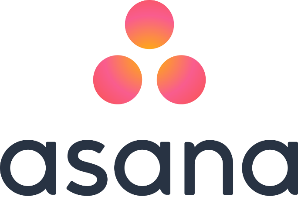 Asana: Asana je web-bazirana platforma koja može pomoći u planiranju i organiziranju svega što je povezano s timskim radom. Osim toga, može djelovati i kao alat za suradnju. Koordinira zadatke, dijeli, planira, organizira i prati napredak projekta na kojem svaki član radi.
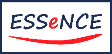 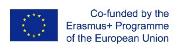 Uz potporu programa Erasmus+ programEuropske unije. Ovaj dokument i njegov sadržaj odražavaju samo stavove autora, a Komisija se ne može smatrati odgovornom za bilo kakvu upotrebu informacija sadržanih u njemu.
Cjelina 1
Timski rad pomoću ICT alata
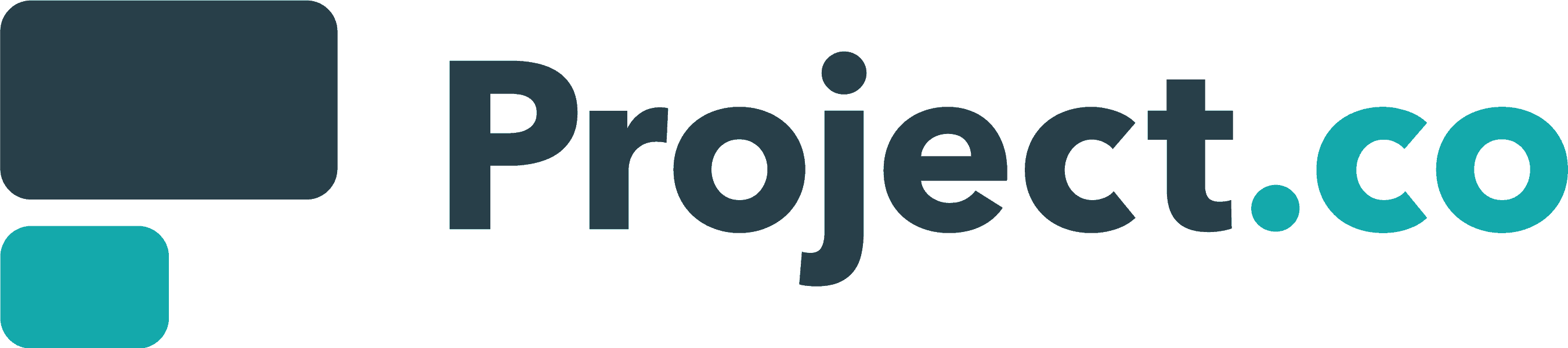 Project.co: Ova platforma za upravljanje projektima korisnicima omogućuje rad na više od jednog zadatka u isto vrijeme. Možete dijeliti datoteke, kreirati popise, kalendare i rasporede, Kanban ploče, fakture... To čini praćenje zadataka jednostavnim i dinamičnim.
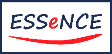 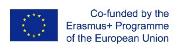 Uz potporu programa Erasmus+ programEuropske unije. Ovaj dokument i njegov sadržaj odražavaju samo stavove autora, a Komisija se ne može smatrati odgovornom za bilo kakvu upotrebu informacija sadržanih u njemu.
Cjelina 1
Timski rad pomoću ICT alata
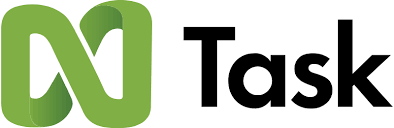 nTask:Ova besplatna pametna platforma dizajnirana je za timove, omogućujući zakazivanje sastanaka, razmjenu datoteka, planiranje projekata i mnoge druge opcije. Njegov softver za upravljanje projektima pruža sve potrebne alate.
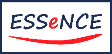 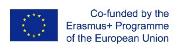 Uz potporu programa Erasmus+ programEuropske unije. Ovaj dokument i njegov sadržaj odražavaju samo stavove autora, a Komisija se ne može smatrati odgovornom za bilo kakvu upotrebu informacija sadržanih u njemu.
Cjelina 1
Timski rad pomoću ICT alata
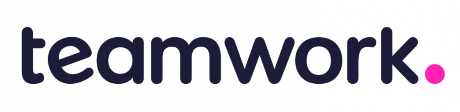 Teamwork:Ovo online rješenje u oblaku pruža funkcionalnosti za upravljanje različitim aspektima poslovanja. Njegove usluge uključuju popise zadataka, upravljanje vremenom i rokovima, dijeljenje datoteka i poruka, između ostalog.
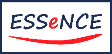 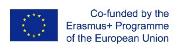 Uz potporu programa Erasmus+ programEuropske unije. Ovaj dokument i njegov sadržaj odražavaju samo stavove autora, a Komisija se ne može smatrati odgovornom za bilo kakvu upotrebu informacija sadržanih u njemu.
Cjelina 1
Timski rad pomoću ICT alata
- Alati za komunikaciju i suradnju: 
Komunikacija je ključna u svakom radnom okruženju. Uz trenutnu situaciju Covid-19, mnoge su tvrtke bile prisiljene posegnuti za radom na daljinu, pa je komunikacija postala komplicirana i umjetna. U tu svrhu imamo dostupne platforme za poboljšanje razmjene informacija, kao što su:
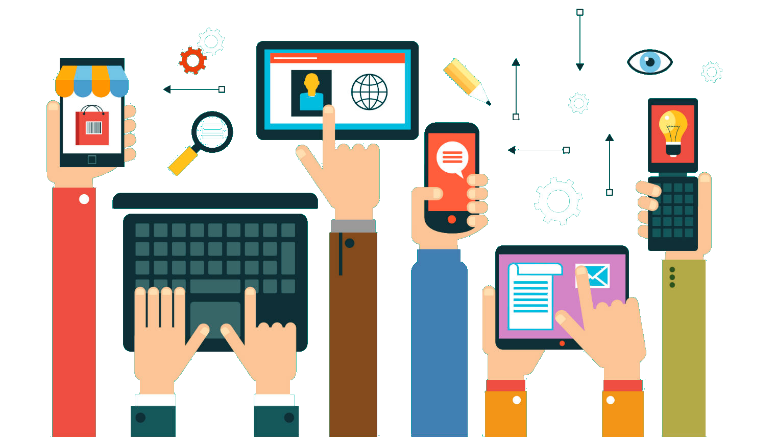 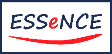 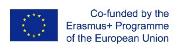 Uz potporu programa Erasmus+ programEuropske unije. Ovaj dokument i njegov sadržaj odražavaju samo stavove autora, a Komisija se ne može smatrati odgovornom za bilo kakvu upotrebu informacija sadržanih u njemu.
Cjelina 1
Timski rad pomoću ICT alata
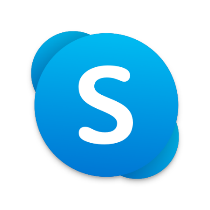 Skype:Platforma za videokonferencije par excellence. Njegove usluge uključuju online pozive (audio ili video), razgovore, konferencije do 50 osoba, zakazivanje sastanaka, između ostalih zadataka.
Zoom:Ova usluga videokonferencija postala je jedna od vodećih platformi na tom području. Ova je usluga prikladna za timove svih vrsta. Interagira u virtualnom radnom prostoru, obavlja video ili audio pozive, s chatovima uživo i snima sesije kako bi se osiguralo da se ništa ne propusti.
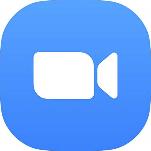 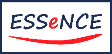 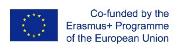 Uz potporu programa Erasmus+ programEuropske unije. Ovaj dokument i njegov sadržaj odražavaju samo stavove autora, a Komisija se ne može smatrati odgovornom za bilo kakvu upotrebu informacija sadržanih u njemu.
Cjelina 1
Timski rad pomoću ICT alata
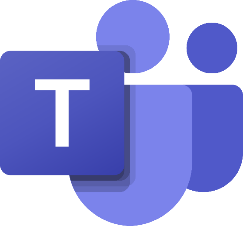 Microsoft Teams: Ovaj radni prostor ima opcije za sastanke putem chata, videa ili poziva. Također vam omogućuje pohranjivanje dokumenata, fotografija, videozapisa i povijesti razgovora. Prilagodite i konfigurirajte svoj radni prostor s aplikacijama kako biste organizirali svoj rad.
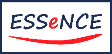 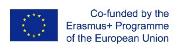 Uz potporu programa Erasmus+ programEuropske unije. Ovaj dokument i njegov sadržaj odražavaju samo stavove autora, a Komisija se ne može smatrati odgovornom za bilo kakvu upotrebu informacija sadržanih u njemu.
Unit 1
Teamwork using ICT tools
- Document management tools: 
A document repository is a space where documents are stored, managed and organised so that members of the whole team can access them when needed. It is managed by members with administration rights. In this way, we can streamline and unify the whole process of document consultation and management. Once again, there are various ICT tools that can help us:
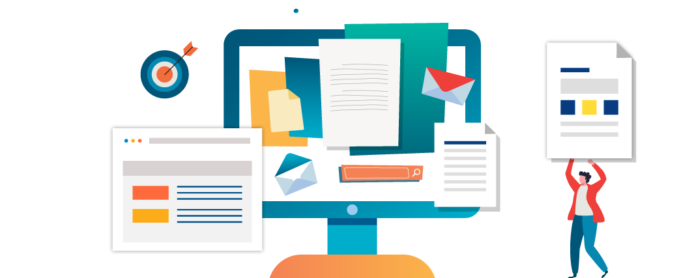 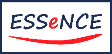 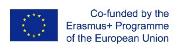 With the support of the Erasmus+ programme of the European Union. This document and its contents reflects the views only of the authors, and the Commission cannot be held responsible for any use which may be made of the information contained therein.
Cjelina 1
Timski rad pomoću ICT alata
DocuWare:Ova platforma vam omogućuje hvatanje, obradu i korištenje informacija o tvrtki. Njegov softver automatizira velik dio upita i organizacije dokumenata u centraliziranom i sigurnom sustavu.
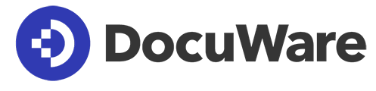 M-Files:Ova opcija upravljanja informacijama ima jednostavnost korištenja, svestranost i funkcionalnost prikladnu za širok raspon industrija. Možete pristupiti sadržaju iz više spremišta podataka bez potrebe za migracijom. Možete ga implementirati u oblaku, lokalno ili na hibridni način.
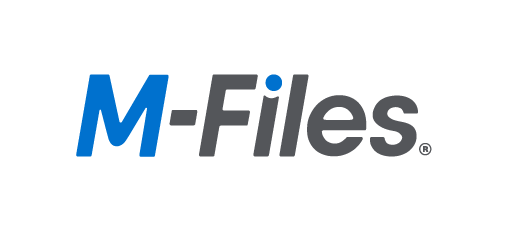 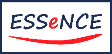 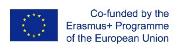 Uz potporu programa Erasmus+ programEuropske unije. Ovaj dokument i njegov sadržaj odražavaju samo stavove autora, a Komisija se ne može smatrati odgovornom za bilo kakvu upotrebu informacija sadržanih u njemu.
Cjelina 1
Timski rad pomoću ICT alata
LogicalDOC:Kontrolirajte svoje upravljanje dokumentima. Kreirajte, koproducirajte i koordinirajte bilo koju količinu dokumenata, potičući suradnju i produktivnost. Njegov svestrani softver omogućuje mu prilagodbu različitim poslovnim modelima.
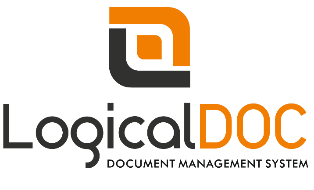 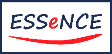 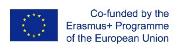 Uz potporu programa Erasmus+ programEuropske unije. Ovaj dokument i njegov sadržaj odražavaju samo stavove autora, a Komisija se ne može smatrati odgovornom za bilo kakvu upotrebu informacija sadržanih u njemu.
Jedinica 2
Timski rad pomoću ICT alata
Jedinica 2: Problemi s timskim radom i koordinacijom korištenjem ICT alata i savjeta za poboljšanje na kreativan način.
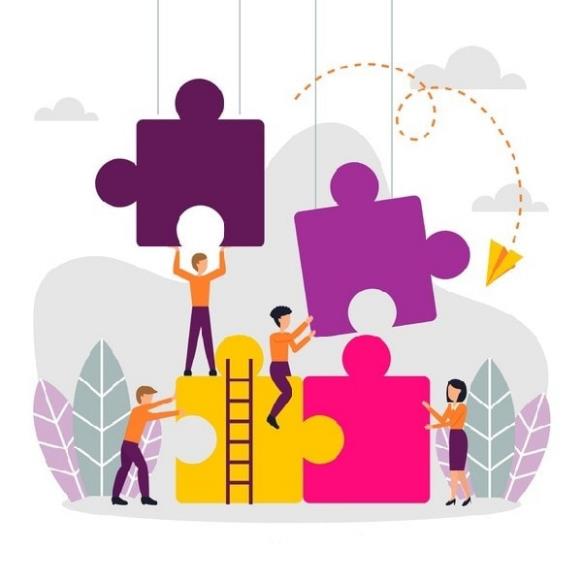 2.1. Savjeti za dobru koordinaciju i komunikaciju
Timska koordinacija i komunikacija složeno je pitanje koje je teško upravljati. Svi članovi moraju učiniti svoj dio kako bi osigurali uspjeh rada. Zbog toga se mora uzeti u obzir niz aspekata kako bi se postigla dobra učinkovitost i dobra atmosfera. Evo nekoliko savjeta kako postići ove rezultate:
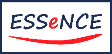 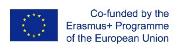 Uz potporu programa Erasmus+ programEuropske unije. Ovaj dokument i njegov sadržaj odražavaju samo stavove autora, a Komisija se ne može smatrati odgovornom za bilo kakvu upotrebu informacija sadržanih u njemu.
Jedinica 2
Timski rad pomoću ICT alata
Osigurajte ispravnu raspodjelu posla. Gore opisane platforme koriste se za dodjelu različitih zadataka cijelom timu. Neki od njih koriste Kanban metodu, koja je alat za vizualizaciju tijeka rada. Sastoji se od ploča podijeljenih u retke i stupce: prve za projekt ili aktivnost, a druge za stupanj njegove razvijenosti (koje treba napraviti, čekaju reviziju, blokirano itd.). Ovi digitalni Kanban alati omogućuju organizaciju rada koju je lako vizualizirati i distribuirati, što ih čini potencijalnim saveznikom za veću učinkovitost.
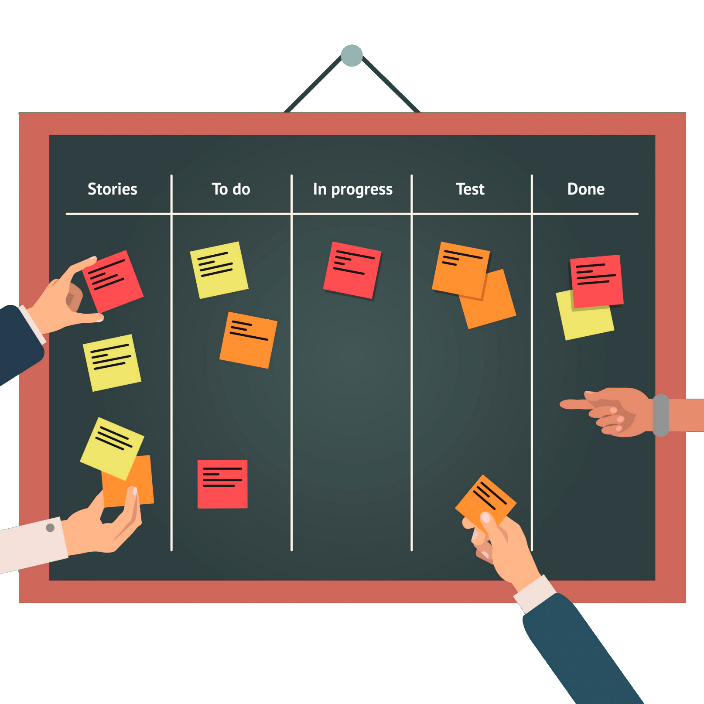 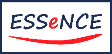 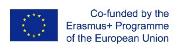 Uz potporu programa Erasmus+ programEuropske unije. Ovaj dokument i njegov sadržaj odražavaju samo stavove autora, a Komisija se ne može smatrati odgovornom za bilo kakvu upotrebu informacija sadržanih u njemu.
Jedinica 2
Timski rad pomoću ICT alata
Kada pišete e-poruke, budite jasni i sažeti. Ne zaboravite pozdraviti, identificirati se i pravilno se pozdraviti. Osim toga, korištenje odgovarajućeg naslova predmeta omogućit će bolju klasifikaciju ovih poruka.
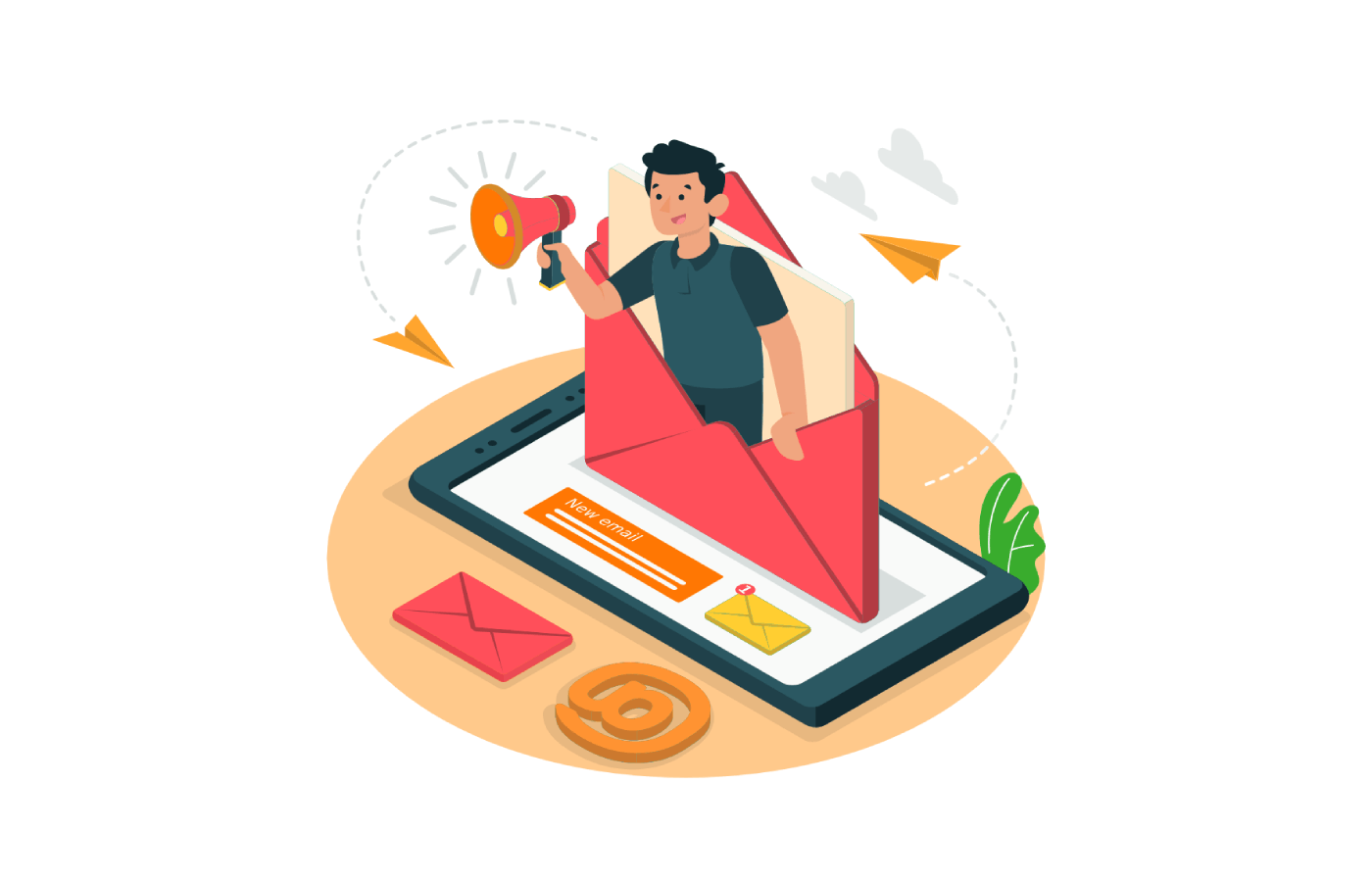 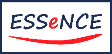 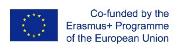 Uz potporu programa Erasmus+ programEuropske unije. Ovaj dokument i njegov sadržaj odražavaju samo stavove autora, a Komisija se ne može smatrati odgovornom za bilo kakvu upotrebu informacija sadržanih u njemu.
Jedinica 2
Timski rad pomoću ICT alata
Održavajte redovite sastanke. To će nam omogućiti da budemo svjesni opće situacije u tvrtki i svakog kolege, što će nam omogućiti da poboljšamo raspodjelu zadataka te fluidnu i dinamičnu komunikaciju.
Ne ustručavajte se zatražiti i ponuditi pomoć ako je potrebna. Kao što je već spomenuto, svaki kolega ima prednosti i slabosti koje se mogu iskoristiti i unaprijediti timskim radom. Zapamtite: sjedinjenje čini snagu.
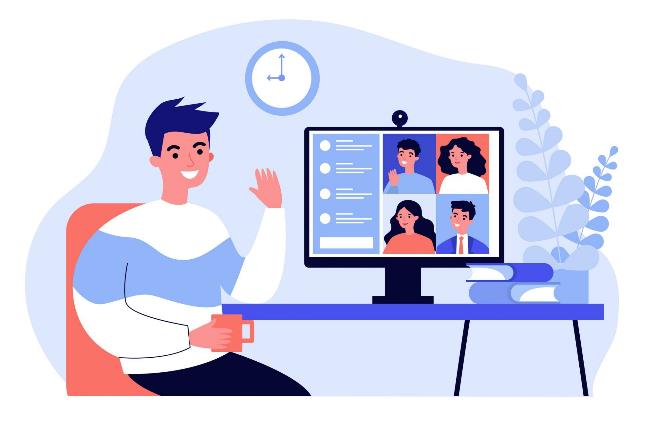 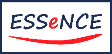 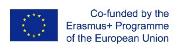 Uz potporu programa Erasmus+ programEuropske unije. Ovaj dokument i njegov sadržaj odražavaju samo stavove autora, a Komisija se ne može smatrati odgovornom za bilo kakvu upotrebu informacija sadržanih u njemu.
Jedinica 2
Timski rad pomoću ICT alata
Motivacija je ključna. Čestitam kolegama koji su bili uspješni u svom radu; ili ponudite pomoć ako, s druge strane, imaju poteškoća ili problema, a vi znate kako pomoći, nemojte se ustručavati ponuditi svoju ruku. Zajedničko rješavanje problema može potaknuti timsko povezivanje i učinkovitost.
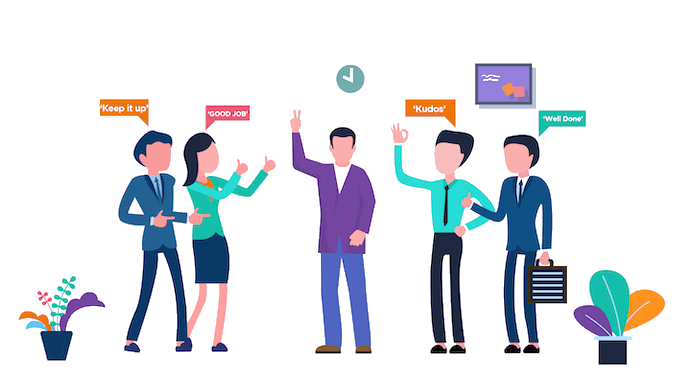 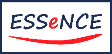 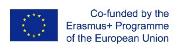 Uz potporu programa Erasmus+ programEuropske unije. Ovaj dokument i njegov sadržaj odražavaju samo stavove autora, a Komisija se ne može smatrati odgovornom za bilo kakvu upotrebu informacija sadržanih u njemu.
Jedinica 2
Timski rad pomoću ICT alata
Timske aktivnosti izvan tvrtke se preporučaju. Ovo ne samo da će stvoriti ugodniju i ugodniju atmosferu, već će također ojačati veze i stvoriti ujedinjeniji tim. Na primjer, jednom mjesečno možete se baviti nekim rekreativnim aktivnostima, kao što je bavljenje sportom, posjet nekom mjestu ili zajednički ručak.
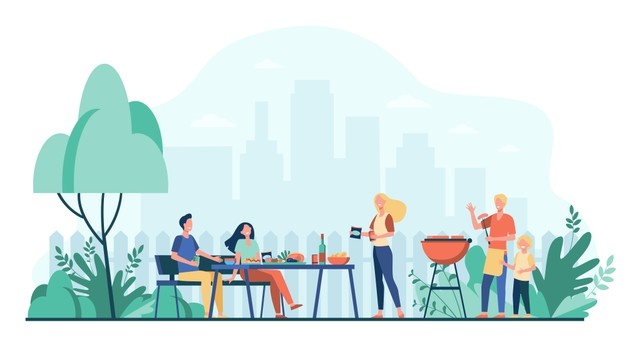 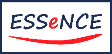 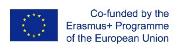 Uz potporu programa Erasmus+ programEuropske unije. Ovaj dokument i njegov sadržaj odražavaju samo stavove autora, a Komisija se ne može smatrati odgovornom za bilo kakvu upotrebu informacija sadržanih u njemu.
Hvala!
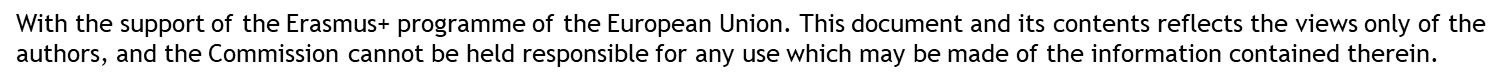 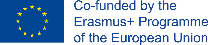 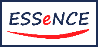